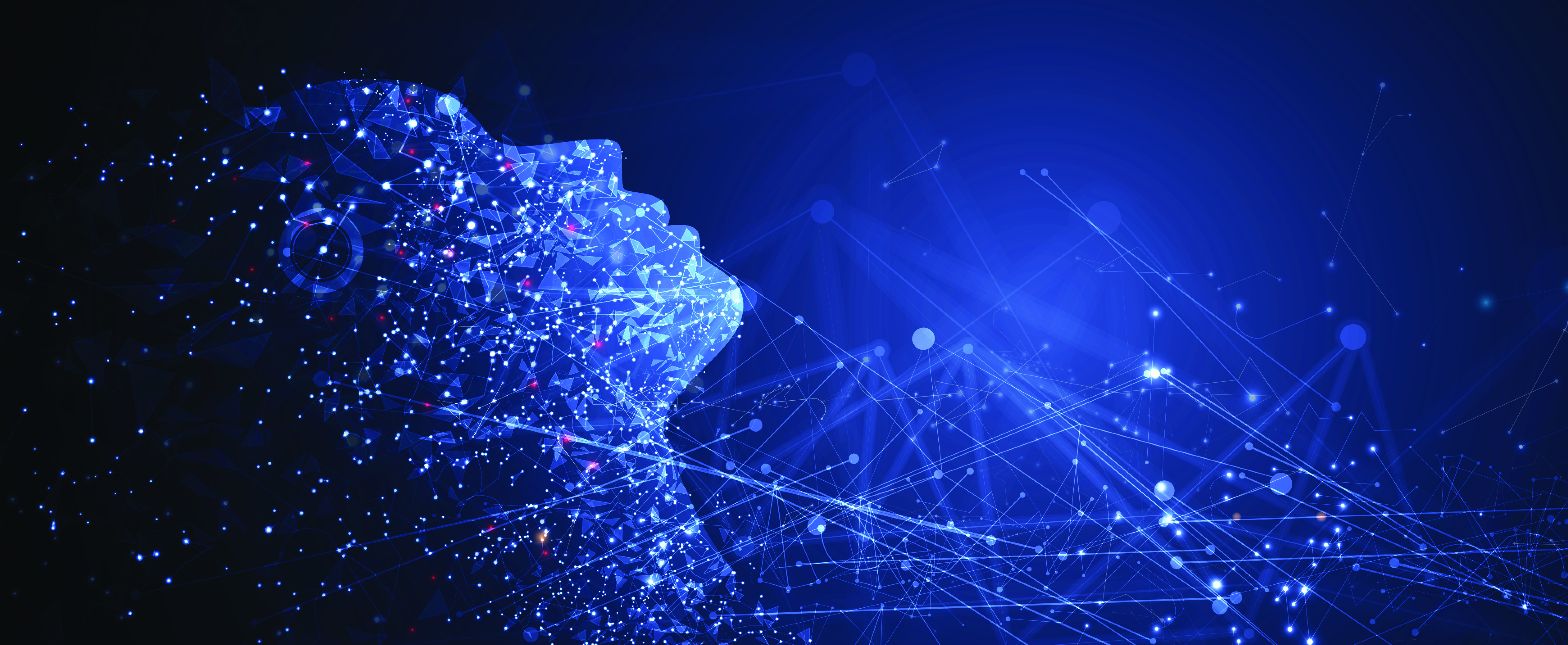 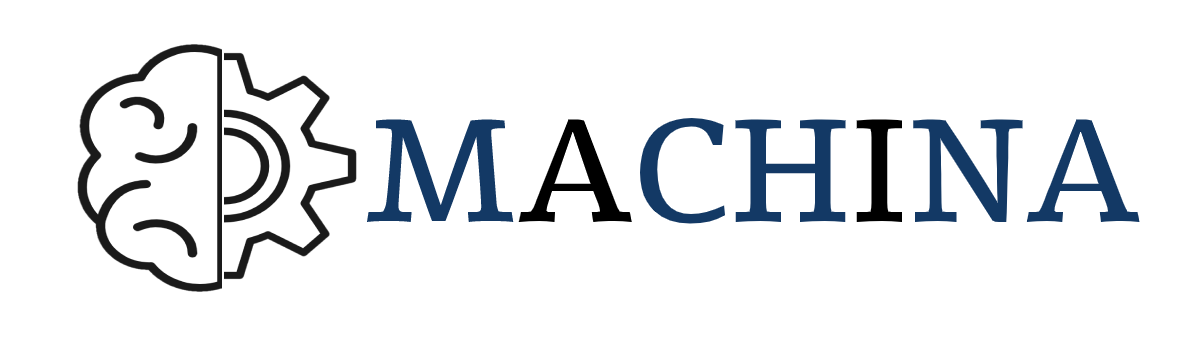 Competenze di apprendimento Machina per professionisti ICT
AVANZAMENTO DEL PROGETTO E RISULTATI DEL SECONDO SEMESTRE
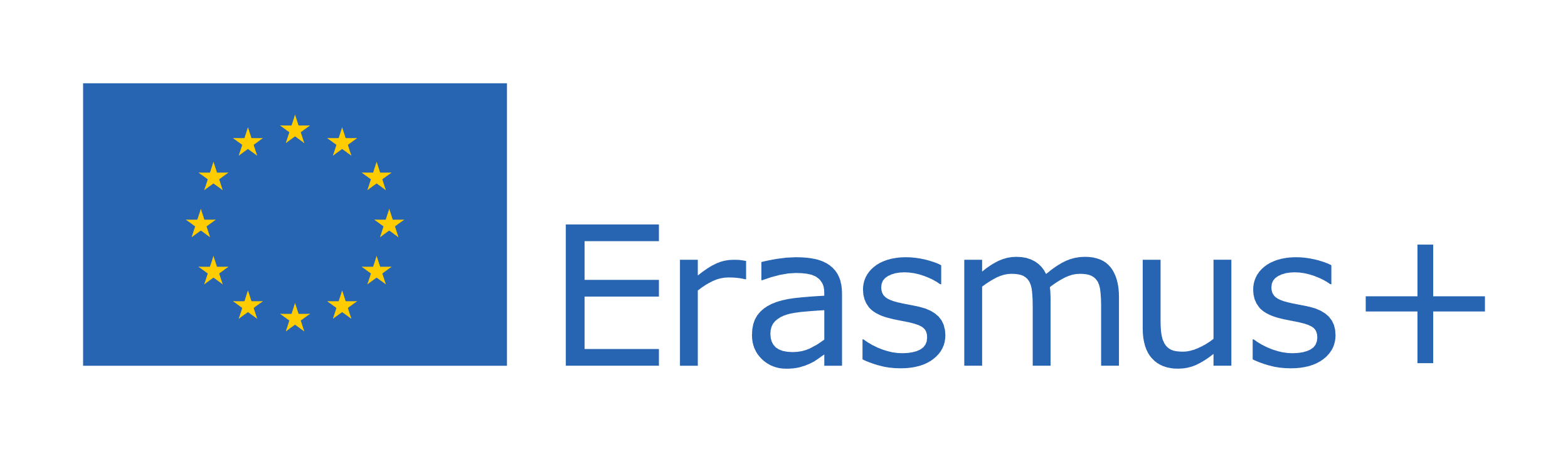 Dettagli chiave del progetto MACHINA
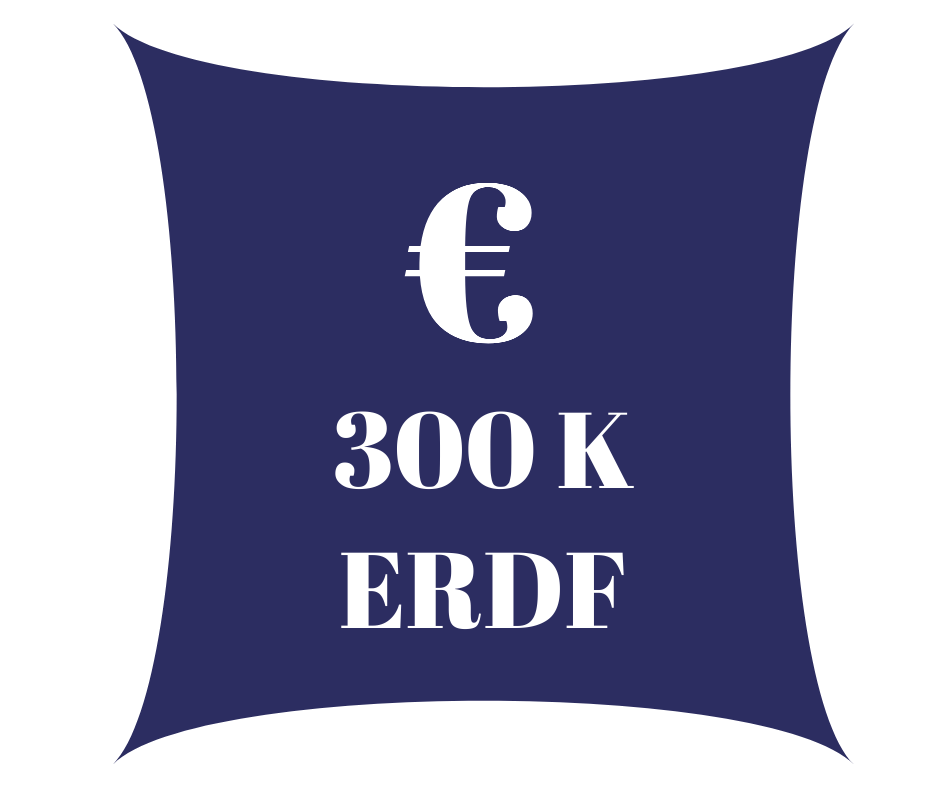 Codice di progetto: 2020-1-FR01-KA202-080386
Durata del progetto: 28 mesi
Data di inizio: 01 settembre 2020
Data di fine: 31 dicembre 2022
Budget: 300K €
Programma di finanziamento: ERASMUS+
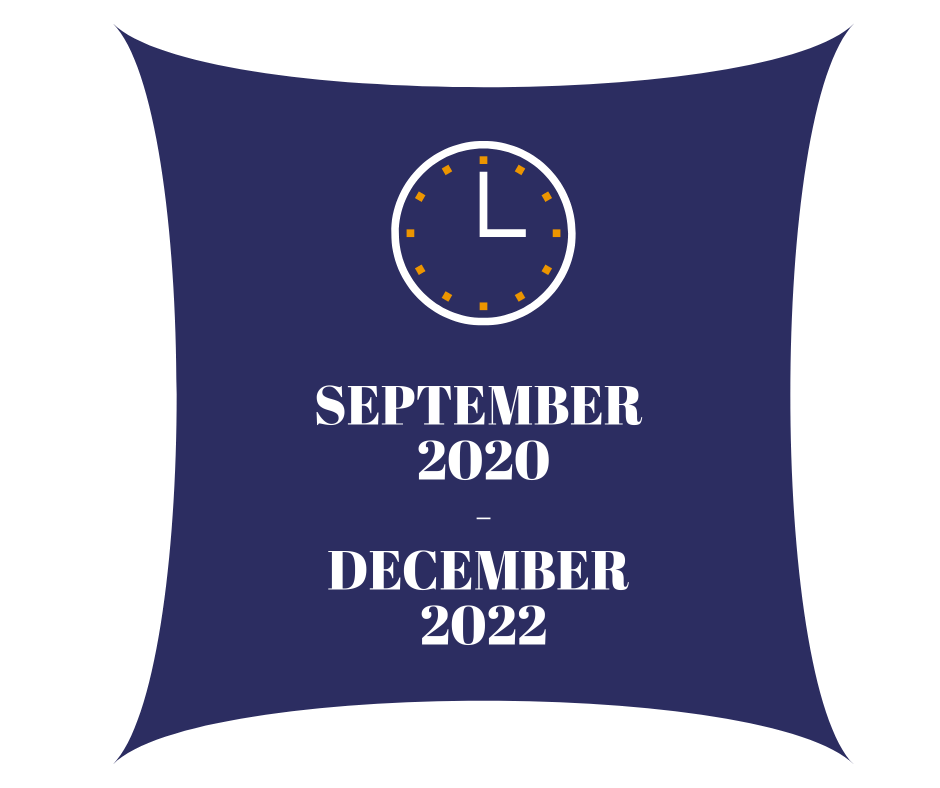 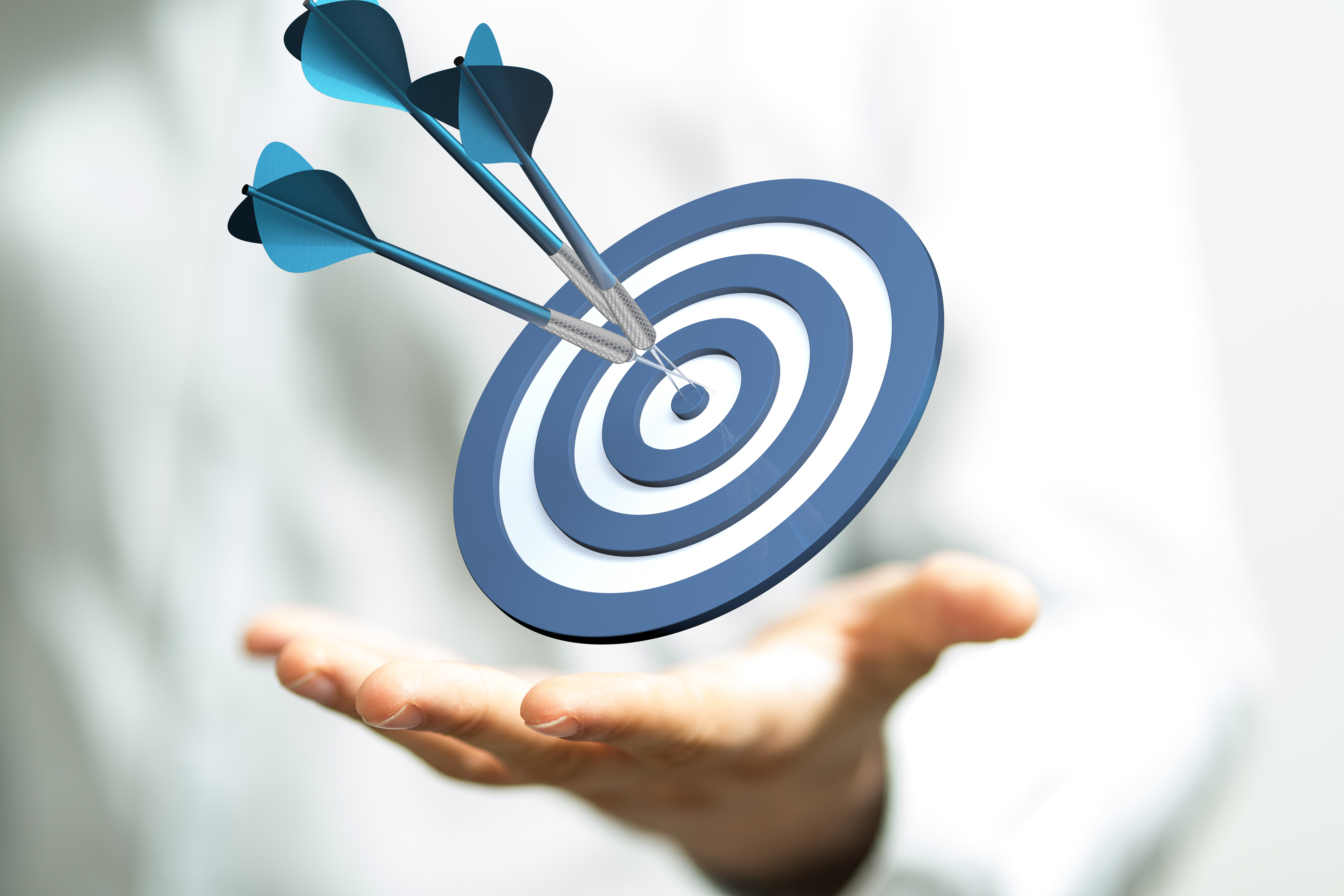 Obiettivi del progetto MACHINA
Progettare un curriculum VET congiunto in ML, per potenziare i lavoratori ICT con competenze tecniche, non tecniche e meta (soft) ricercate.
Introdurre metodi flessibili di erogazione della formazione e risorse pedagogiche innovative ad accesso aperto per supportare l'offerta di IFP e l'acquisizione di competenze ML.
Promuovere il riconoscimento e l'integrazione dei requisiti delle competenze ML nei quadri di competenza settoriale e negli schemi di certificazione.
Migliorare il mercato del lavoro ML e l'intelligence sulle competenze a livello dell'UE. 
Il progetto inizia a settembre 2020 e terminerà a dicembre 2022.
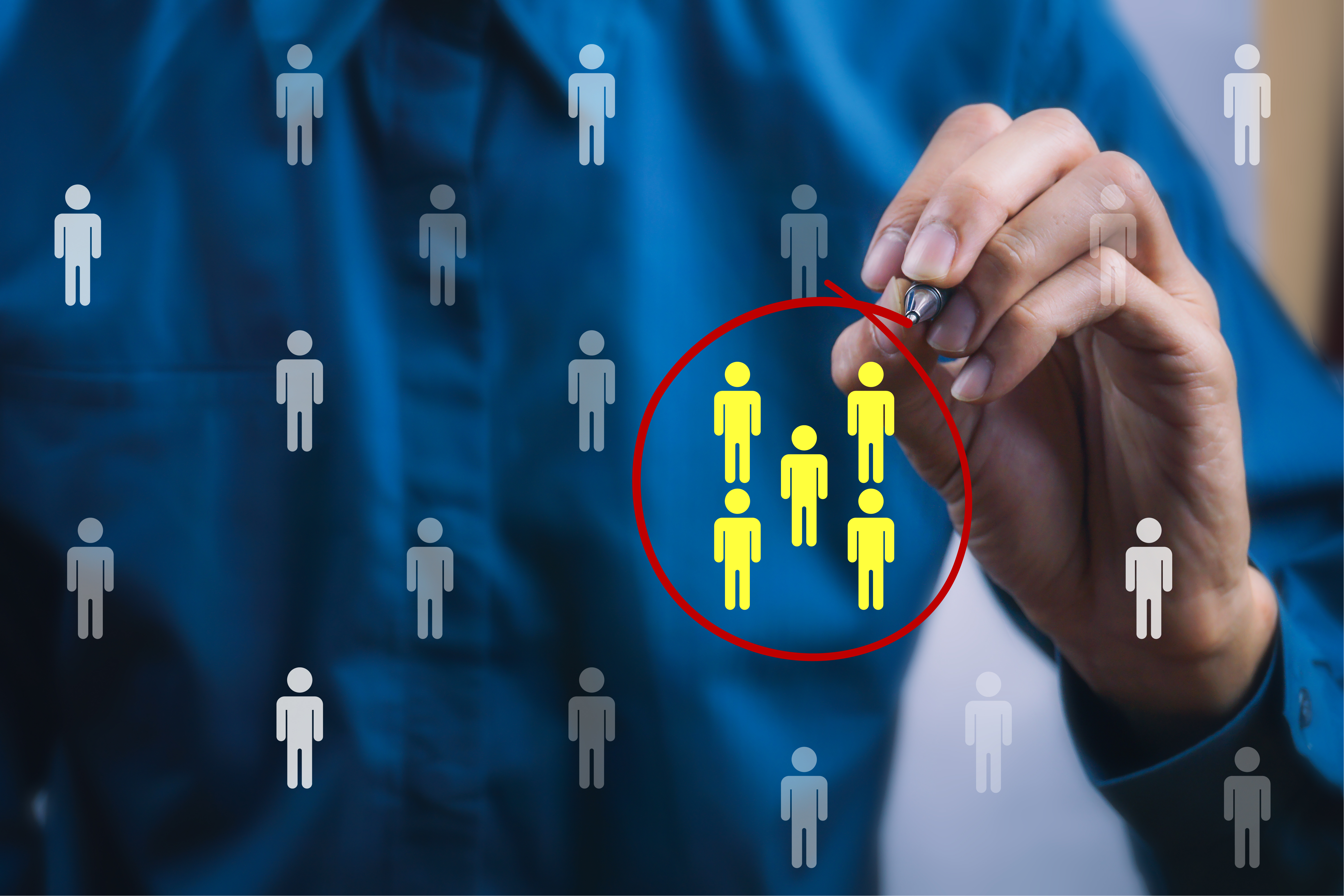 Rivolto a:
Fornitori di istruzione/formazione.
Lavoratori ICT che necessitano di C-VET.
Studenti I-VET.
Rappresentanti del settore e parti sociali.
Autorità pubbliche per l'istruzione e l'accreditamento.
Principali Outputs
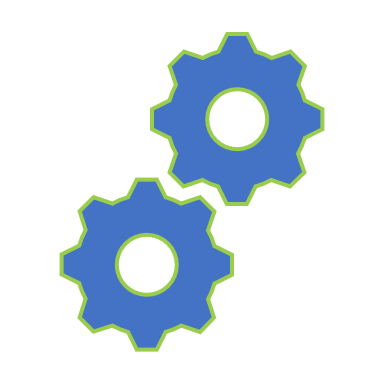 O1: Risultati di apprendimento MACHINE Learning (ML).
O2: Struttura del curriculum MACHINA e risorse educative aperte.
O3: Infrastrutture di corsi online aperti professionali (VOOC).
O4: Framework per il riconoscimento e l'integrazione delle competenze ML. requisiti in schemi di certificazione e standardizzazione.
E1- E5: Giornate Nazionali d'Informazione MACHINA.
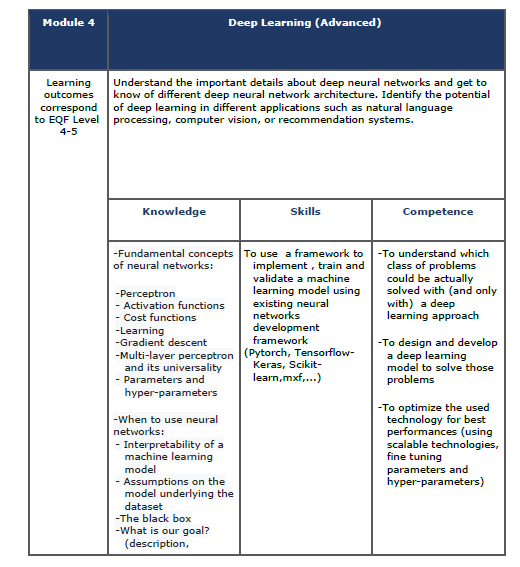 AVANZAMENTO DELL'ATTIVITÀ
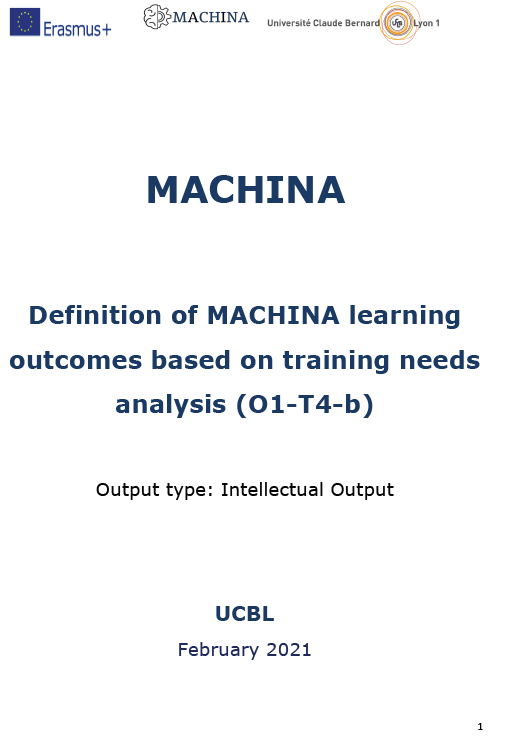 Durante gli ultimi mesi del progetto, i partner di MACHINA hanno fatto:
O1: Risultati di apprendimento MACHINE Learning (ML).
Raccolta di prove sui requisiti sul posto di lavoro per quanto riguarda le competenze ML.
Definiti i risultati di apprendimento MACHINA basati sull'analisi delle prove raccolte e sull'identificazione delle conoscenze, abilità e competenze necessarie per ciascuna unità.
ACTIVITY PROGRESS
Durante gli ultimi mesi del progetto, i partner di MACHINA hanno fatto:
O2: Struttura del curriculum MACHINA e risorse educative aperte.
Progettazione della struttura del curriculum raggruppando i risultati dell'apprendimento in unità
 Inizia a sviluppare risorse educative.
Ogni unità di apprendimento avrà almeno:
1 paragrafo introduttivo per ogni lezione in un'unità di apprendimento
3-4 pagine di dispense per ogni lezione in un'unità di apprendimento
1 file di presentazione con 15-20 diapositive per ogni lezione in un'unità di apprendimento
10 domande e risposte per ogni unità di apprendimento
2 Casi di studio per ogni unità di apprendimento
2 esercitazioni pratiche (per l'intera unità)
15 domande a risposta multipla (per l'intera unità)
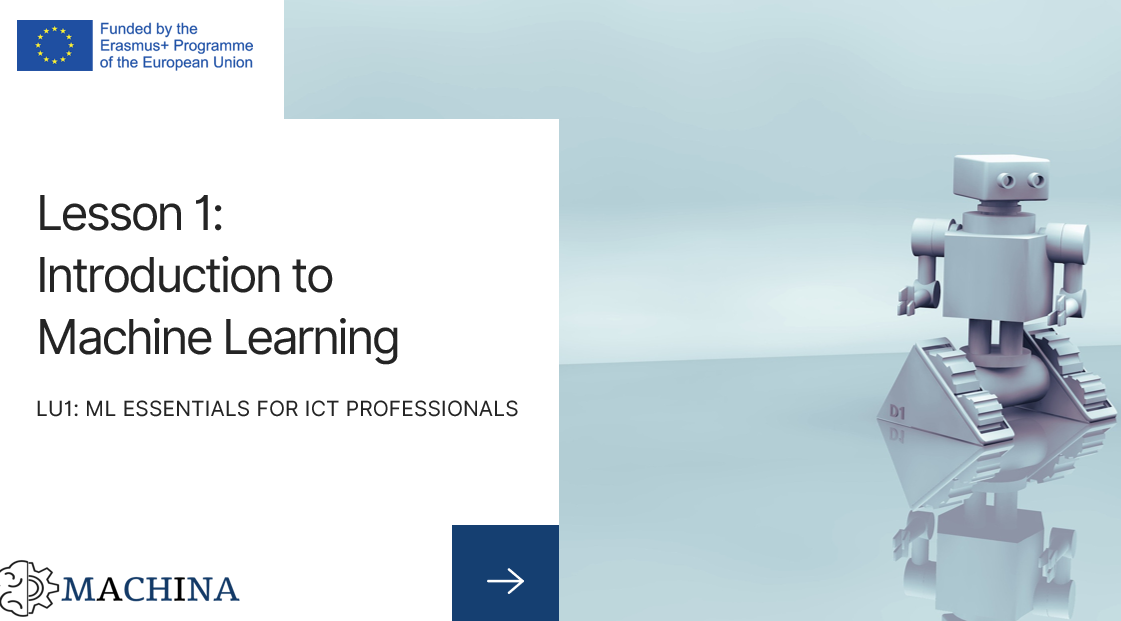 MACHINA Curriculum Outline
Learning Unit 1: ML Essentials for ICT professionals (EQF-5)
Lezione 1: Introduzione al Machine Learning (19 diapositive)
Lezione 2: Dove applicare ML (15 diapositive)
Lezione 3: Machine Learning ed elaborazione dati (17 diapositive)
Lezione 4: Esempio di applicazioni ML (15 diapositive)
Learning Unit 2: Mathematical Foundations (EQF-5)
Lezione 1: Insiemi, Relazioni, Funzioni, Derivate (19 diapositive)
Lezione 2: Algebra lineare (10 diapositive)
Lezione 3: Teoria della probabilità (12 diapositive)
Lezione 4: Statistica (19 diapositive)
Lezione 5: Teoria del calcolo (12 diapositive)
Learning Unit 3: ML Algorithms, Programs And Protocols (EQF-5)
Lezione 1: Machine Learning by Linear Models (20 diapositive)
Lezione 2: Algoritmi di apprendimento supervisionato (25 diapositive)
Lezione 3: Algoritmi di apprendimento non supervisionato (26 diapositive)
Lezione 4: Apprendimento semi-supervisionato (20 diapositive)
Lezione 5: Best practice per ML (19 diapositive)
Linguaggi di programmazione e framework per ML (21 diapositive)
MACHINA Curriculum Outline
Learning Unit 4: Deep Learning (Advanced) (EQF-5)
Lezione 1: Multilayer Perceptron (MLP) (26 diapositive)
Lezione 2: Reti neurali convoluzionali (CNN) (18 diapositive)
Lezione 3: Reti neurali ricorrenti (RNN) (13 diapositive)
Lezione 4: Autoencodificatori, Macchine Boltzmann con restrizioni (9 diapositive)
Learning Unit 6: EU guidelines on ethics in artificial intelligence (EQF-6)
Lezione 1: Linee guida dell'UE sull'etica nell'intelligenza artificiale (16 diapositive)
Lezione 2: Modello di valore/costi dei dati (18 diapositive)
Lezione 3: Bias in Machine Learning (17 diapositive)
Lezione 4: Ingegneria del software per applicazioni AI (17 diapositive)
Learning Unit 5: Communicating The Merits, Challenges And Implications Of Machine Learning Technology To Customers And Within Own Organisation (EQF-5)
Lezione 1: Introduzione alla comunicazione efficace (12 diapositive)
Lezione 2: Tipi di base e livelli di comunicazione efficace e modi per utilizzare l'apprendimento automatico nelle comunicazioni (13 diapositive)
Lezione 3: Il futuro della comunicazione a norma dell'intelligenza artificiale (12 slides)
Lezione 4: Gli effetti dell'intelligenza artificiale nella comunicazione (10 slides)
Risorse educative
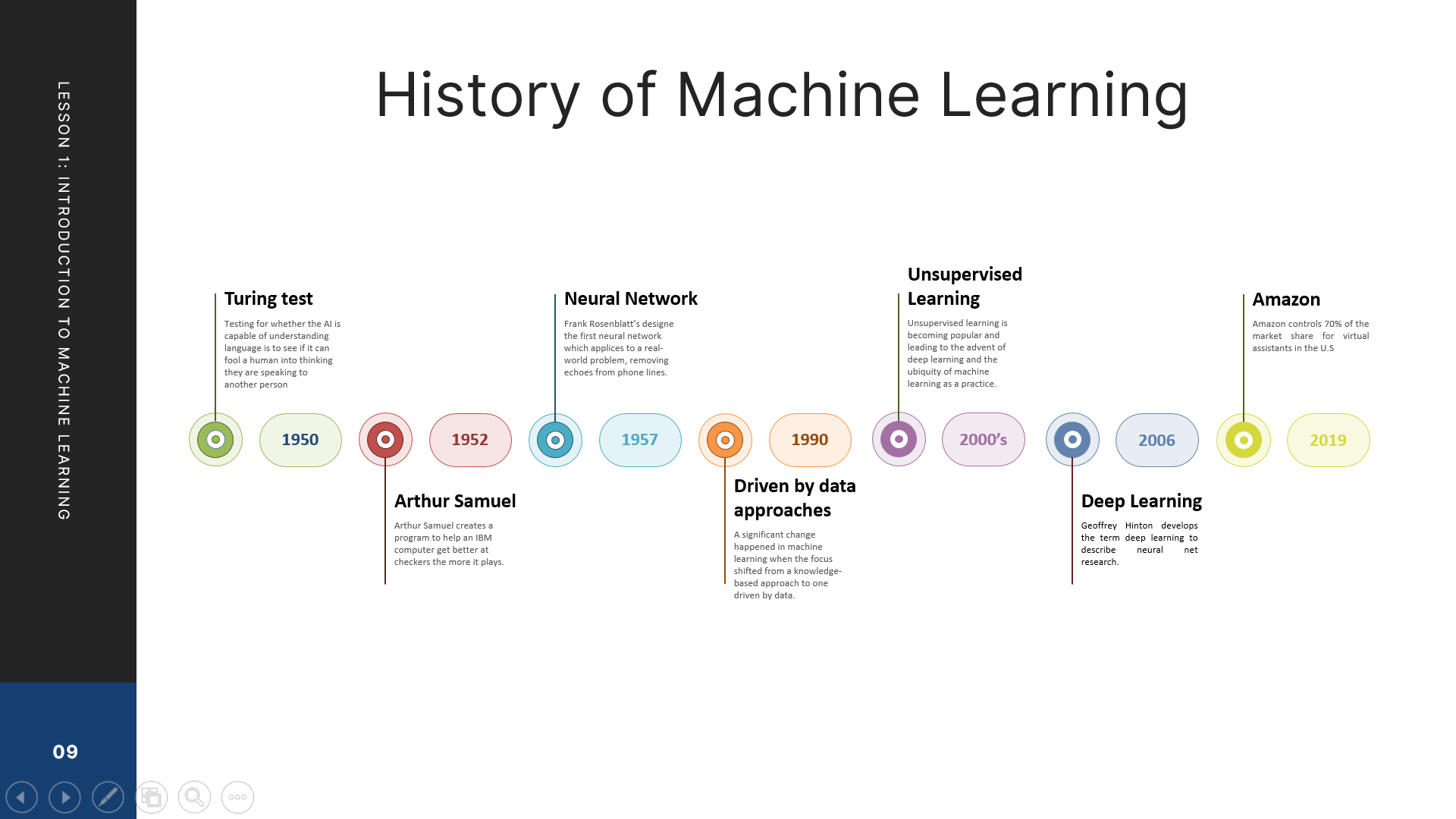 L'unità di apprendimento 1 è composta da:
13 pagine di dispense
66 diapositive di presentazione
10 domande e risposte
2 casi di studio
2 esercizi
10 domande a risposta multipla
Lesson 1: Introduction to Machine Learning
Per l'unità di apprendimento sono stati sviluppati 2:
13 pagine di dispense
66 diapositive di presentazione
10 domande e risposte
2 casi di studio
2 esercizi
10 domande a risposta multipla
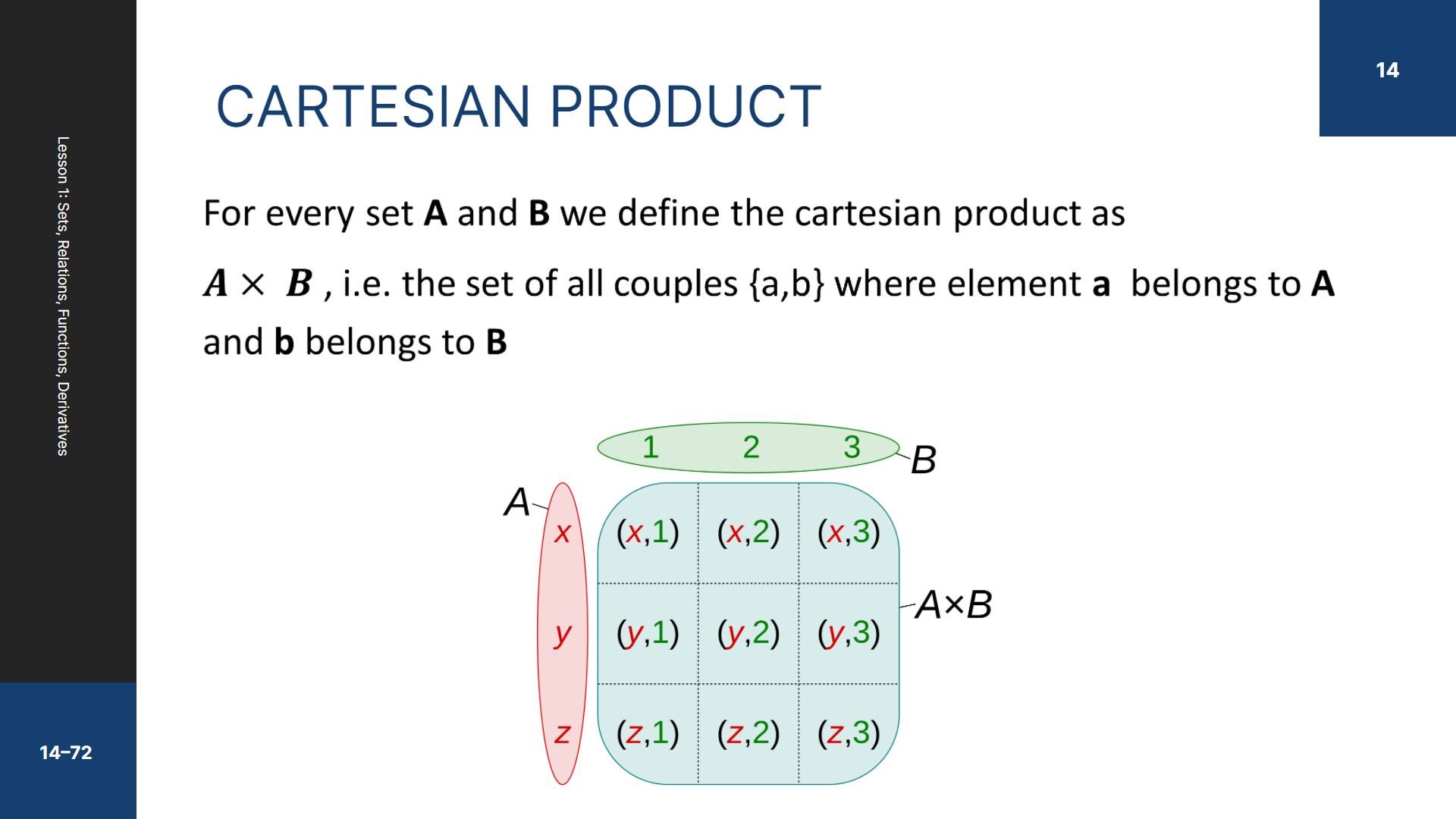 Lesson 1: Sets, Relations, Functions, Derivatives
Risorse educative
Per l'unità di apprendimento sono stati creati 4:
24 pagine di dispense
66 diapositive di presentazione
18 domande e risposte
2 casi di studio
2 esercizi
15 domande a risposta multipla
L'unità di apprendimento 3 ha:
19 pagine di dispense
131 diapositive di presentazione
15 domande e risposte
2 casi di studio
3 esercizi
15 domande a risposta multipla
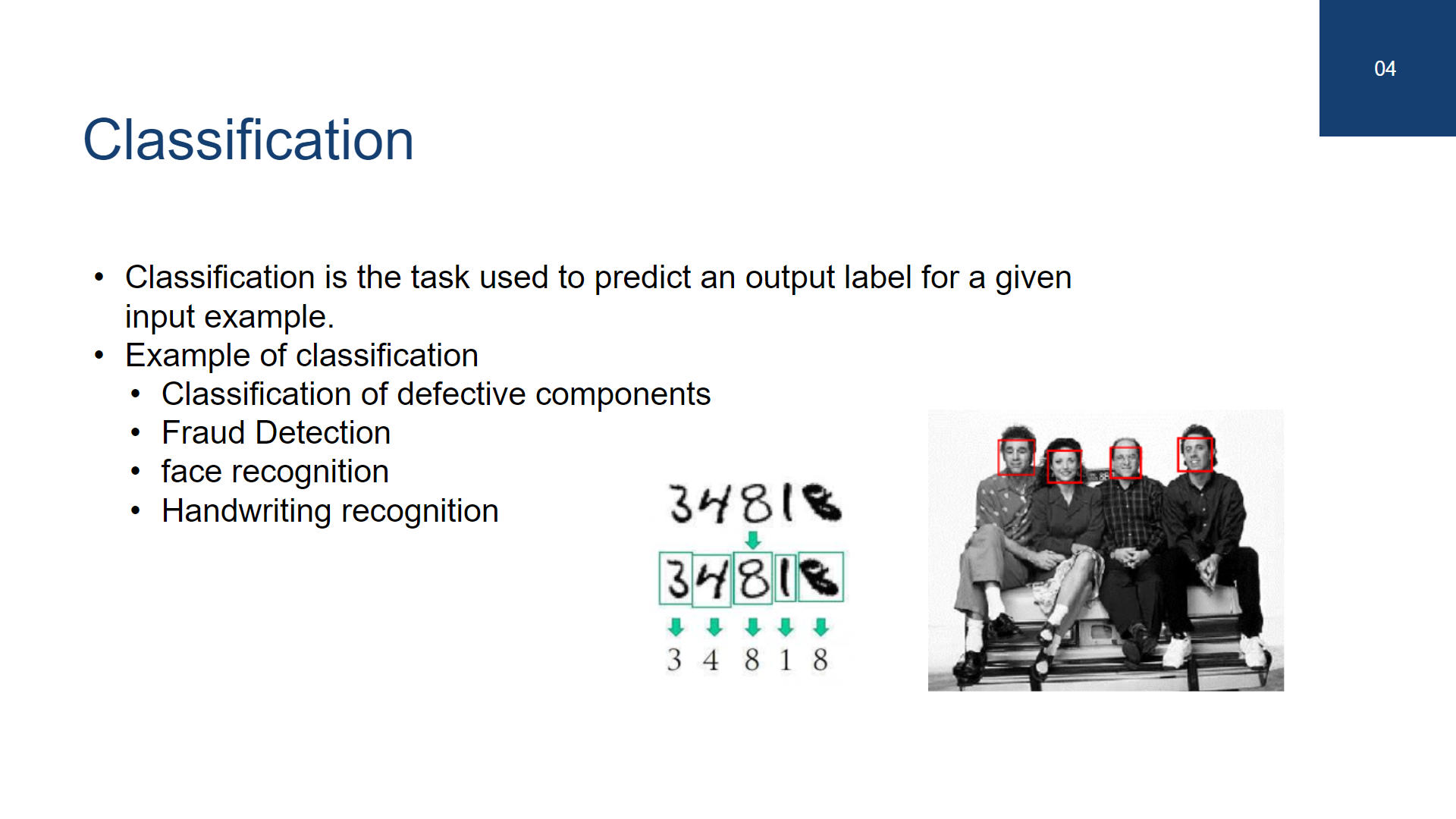 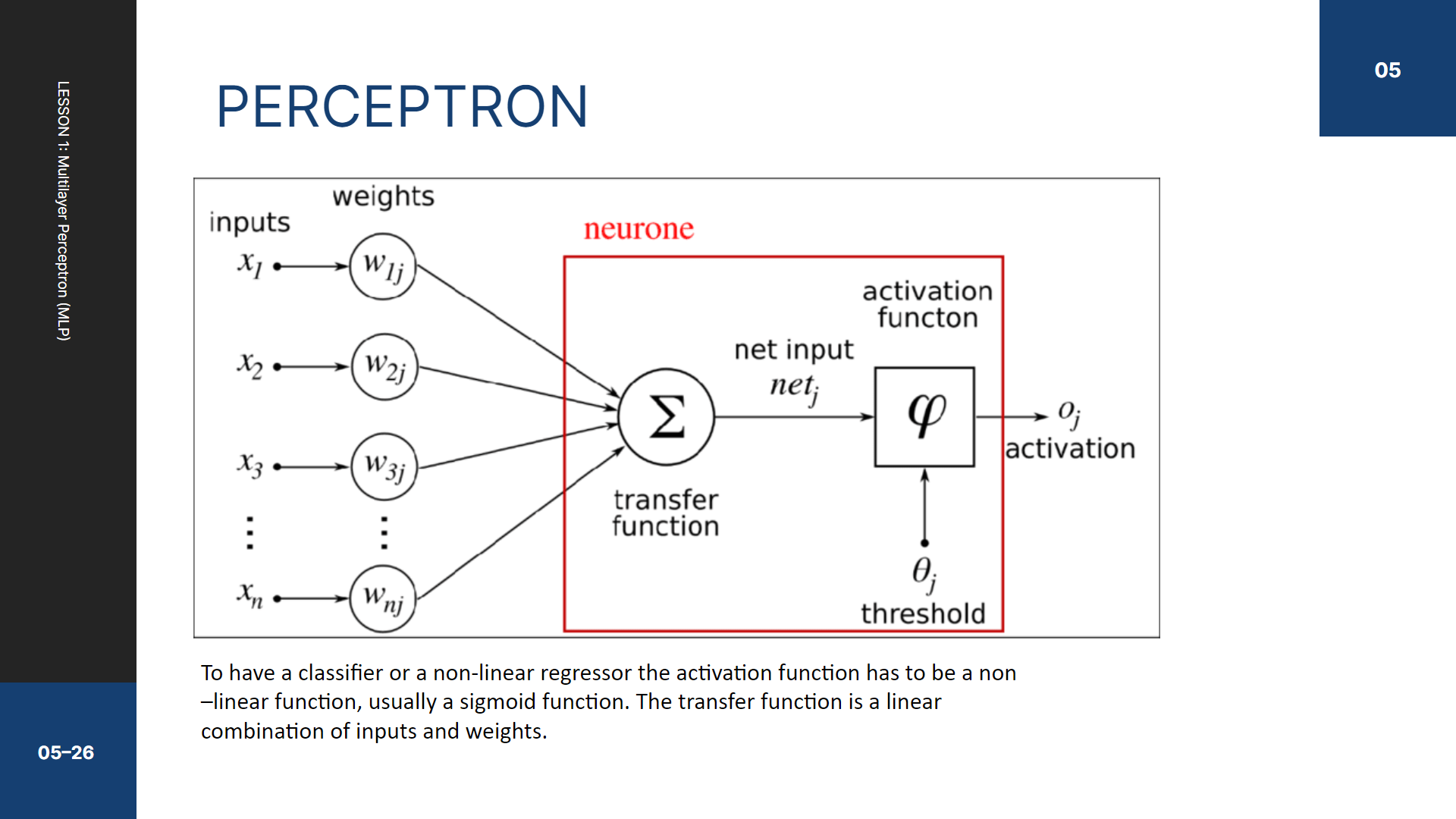 Lesson 1: Multilayer Perceptron (MLP)
Lesson 1: Machine Learning by Linear Models
Risorse educative
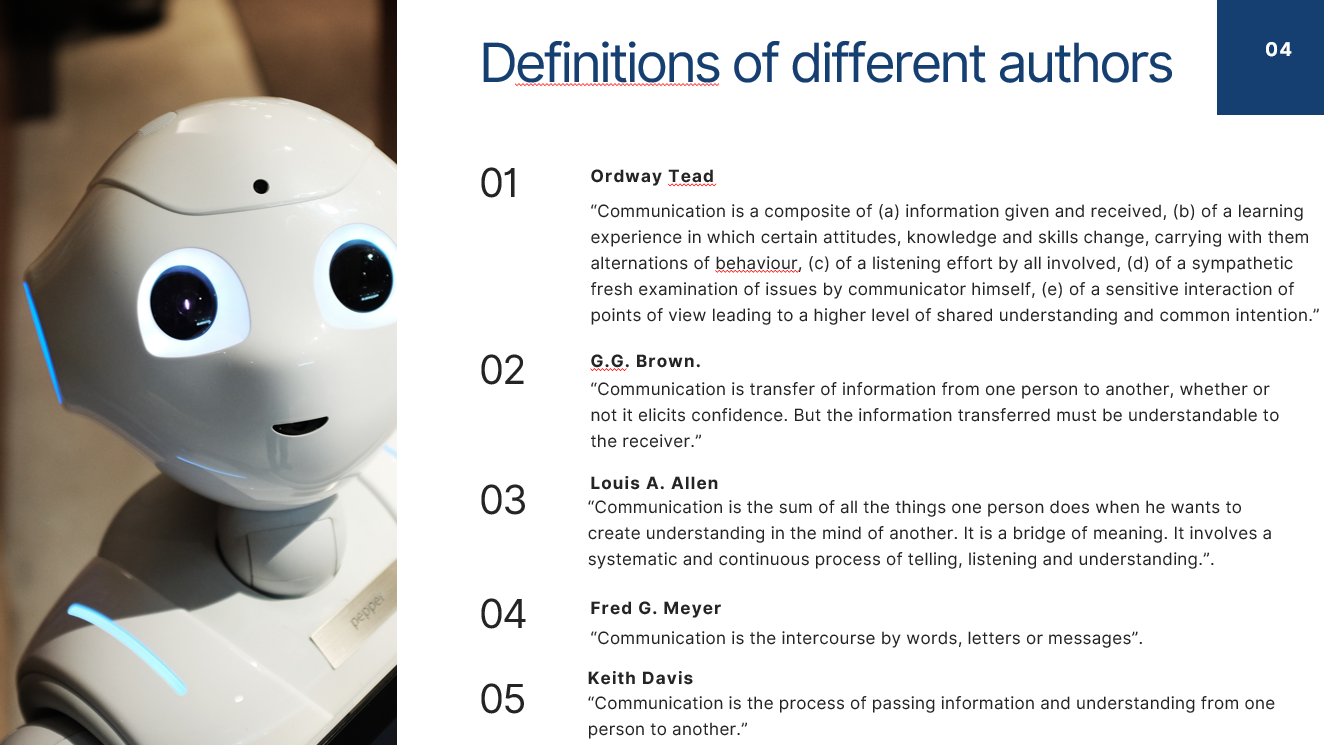 L'unità di apprendimento 5 è composta da:
 35 pagine di dispense
47 diapositive di presentazione
9 domande e risposte
2 casi di studio
2 esercizi
12 domande a risposta multipla
Lesson 1: Introduction to Effective Communication
L'unità di apprendimento 6 ha:
15 pagine di dispense
68 diapositive di presentazione
9 domande e risposte
2 casi di studio
2 esercizi
11 domande a risposta multipla
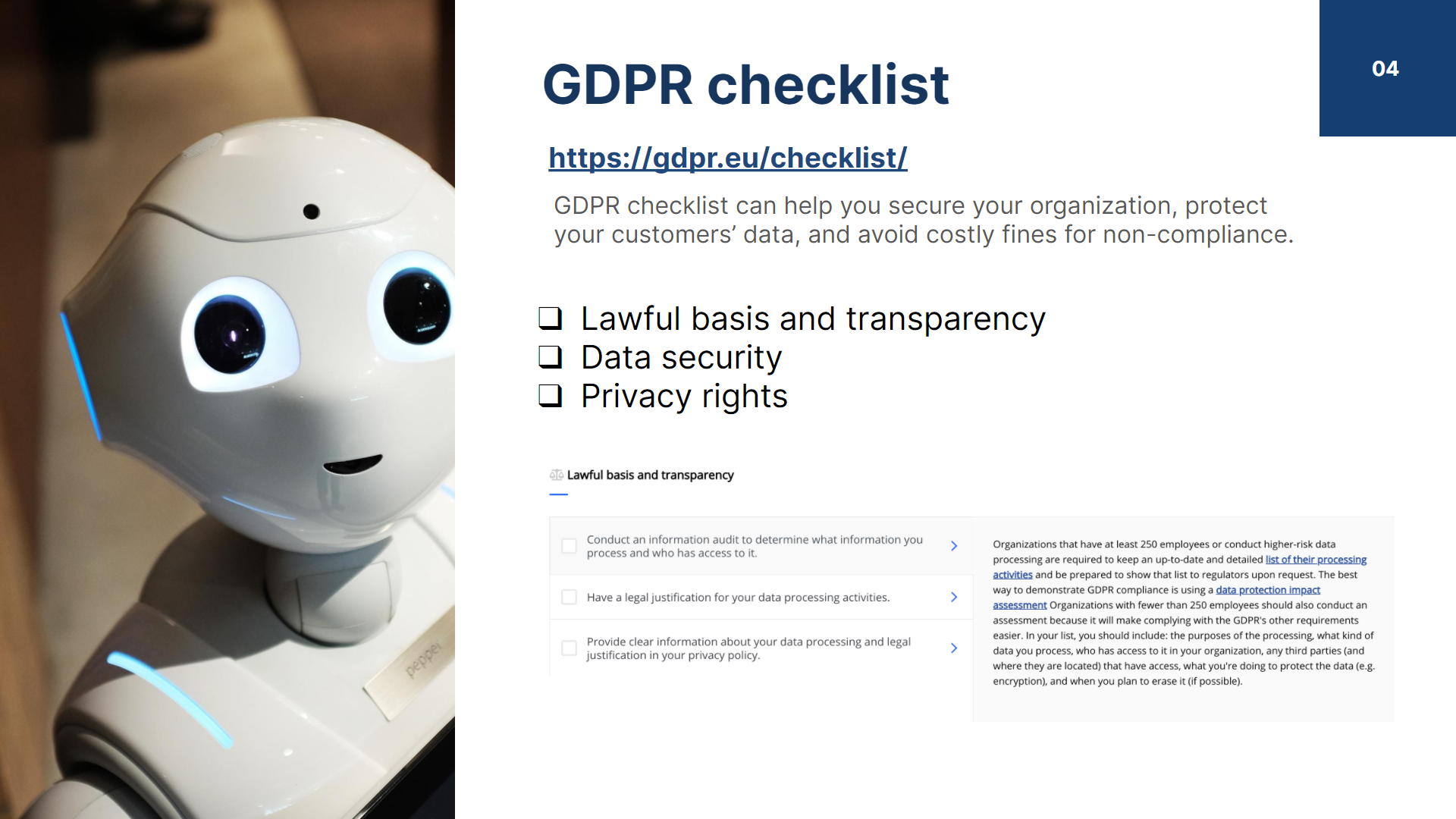 Lesson 1: EU guidelines on ethics in artificial intelligence
2° Meeting di Progetto
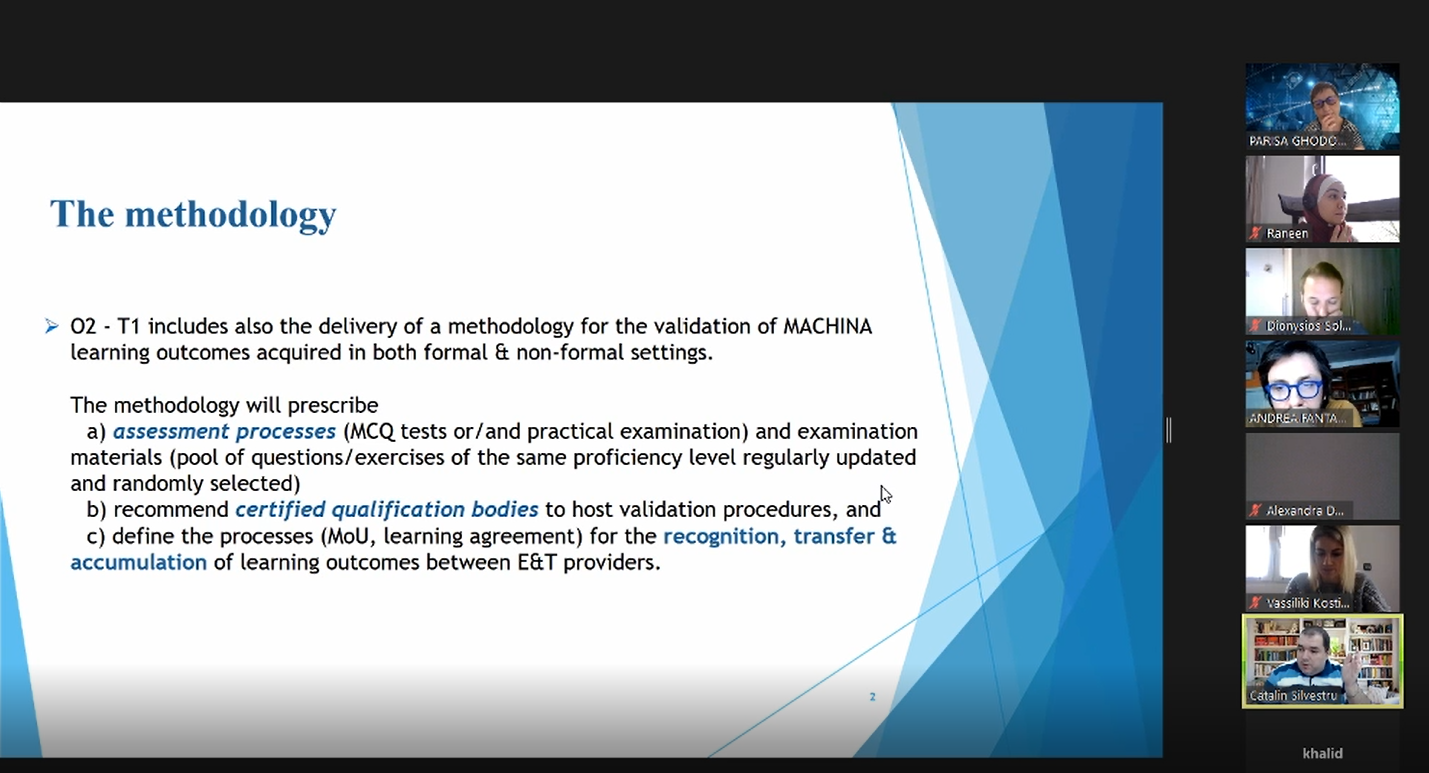 La seconda riunione del progetto era prevista ad Hannover, in Germania. Tuttavia, a causa dell'attuale situazione di COVID-19, è stato organizzato online. Il primo output intellettuale, "Learning outcome", è stato presentato e discusso sulla base dei risultati del sondaggio e della ricerca tenuta durante il primo semestre. L'incontro virtuale si è tenuto con successo e il piano del semestre successivo è stato introdotto e discusso con tutti i partner.
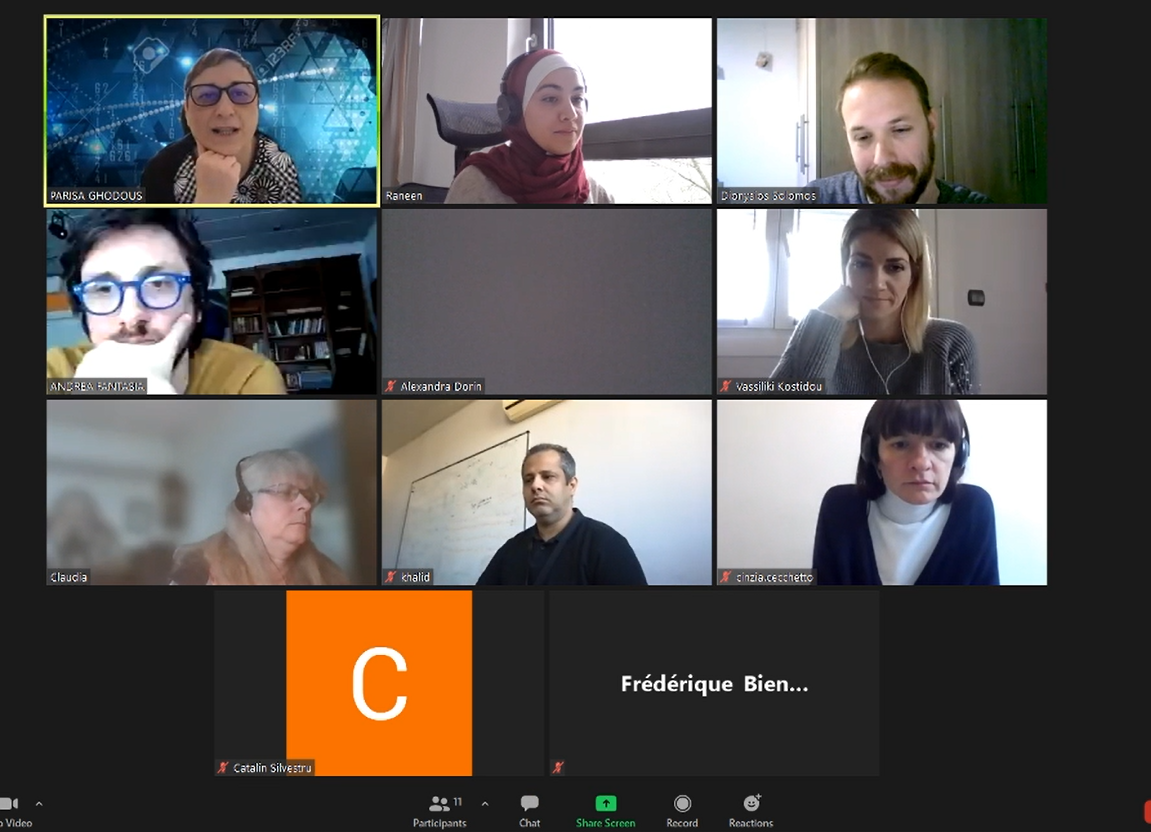 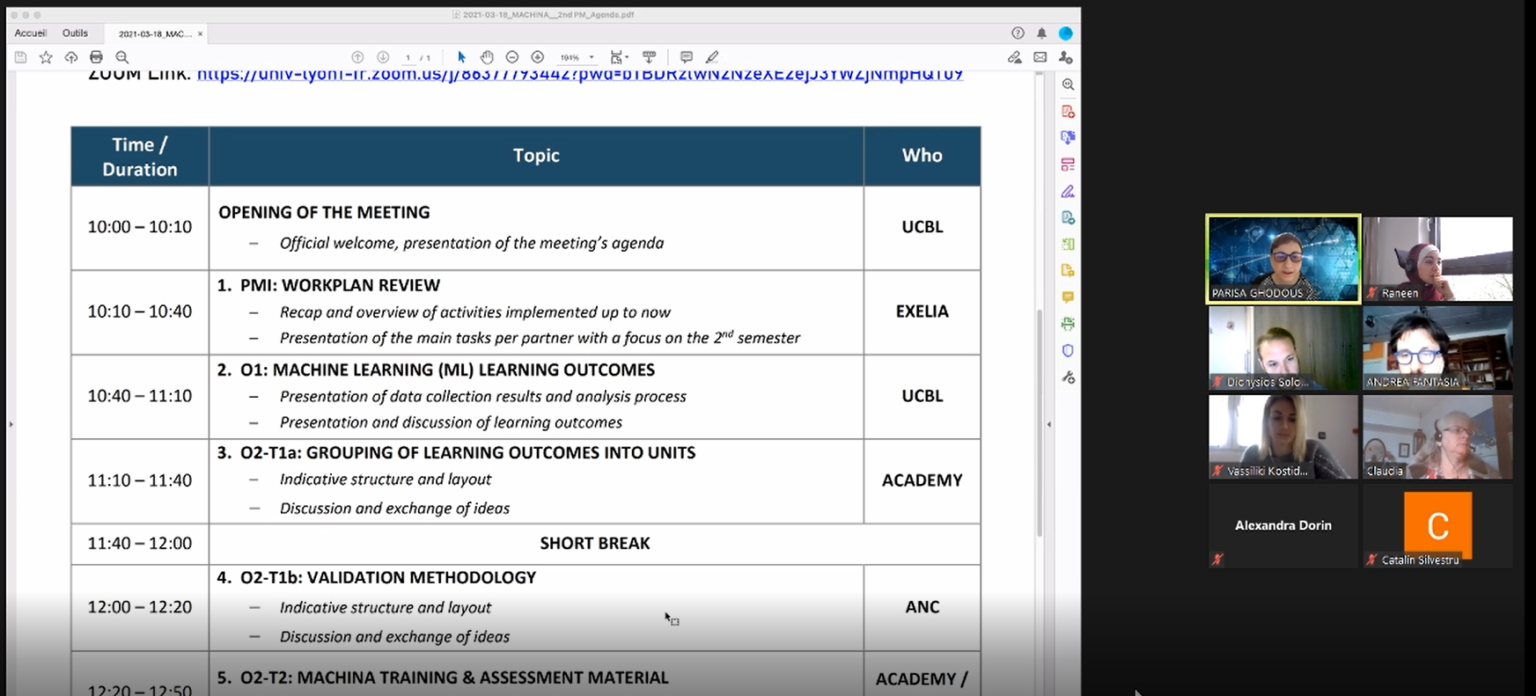 Outcome del 2 ° semestre
I risultati del secondo semestre del progetto Machina sono:
Rapporto che presenta il raggruppamento dei risultati di apprendimento in unità di apprendimento e le specifiche di ciascuna unità.
Le risorse didattiche per ciascuna delle unità di apprendimento definite, che includono diapositive, file di appunti delle lezioni, esercizi, casi d'uso e domande e risposte.

La prossima riunione dei partner si terrà nell'ottobre 2021 ad Atene, in Grecia.
I principali compiti imminenti per il semestre 3d
I principali compiti imminenti per il semestre 3d
Partners
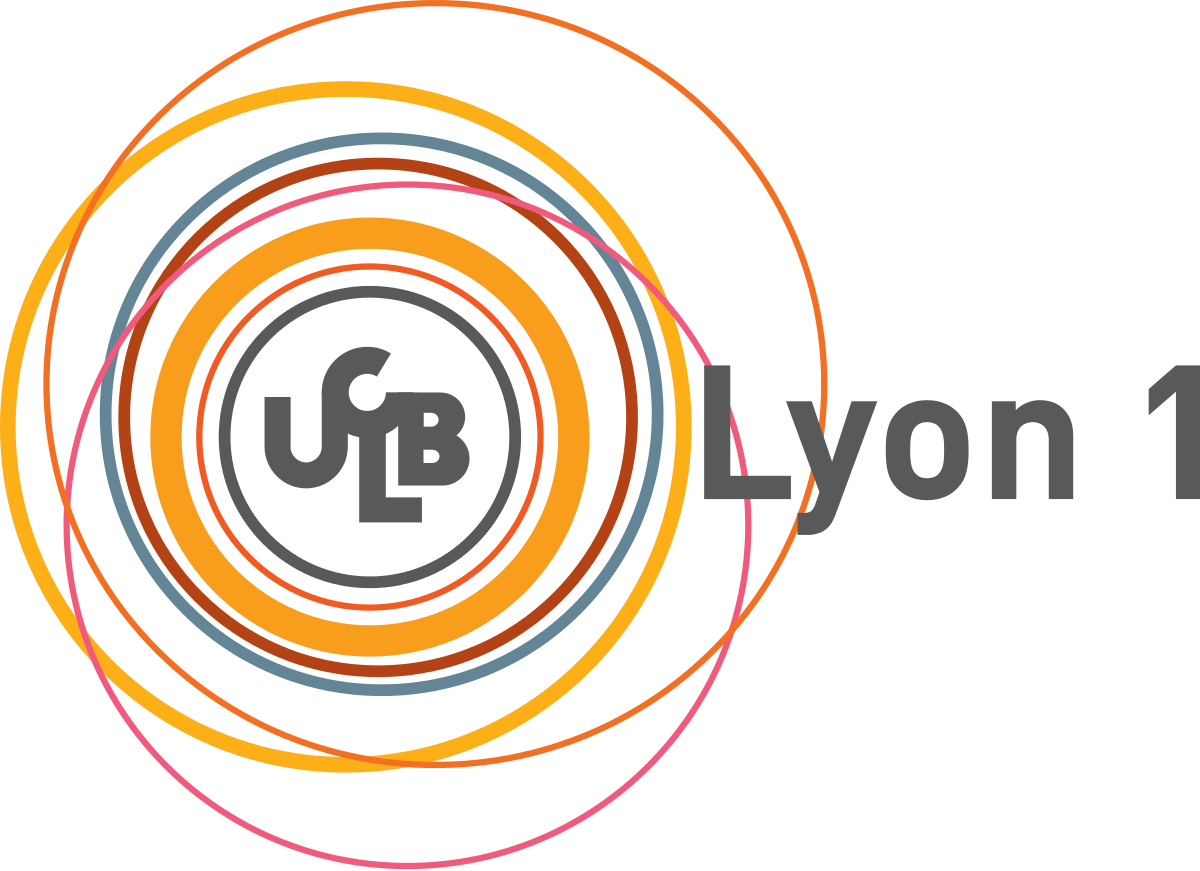 UCBL - Lione, Lione, Francia
ACADEMY - Roma, Italia
ANC - Bucarest, Romania
EXELIA - Atene, Grecia
L3S - Hannover, Germania
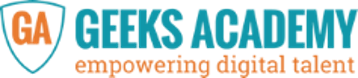 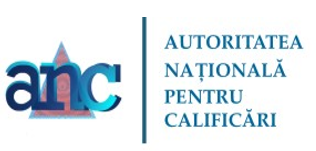 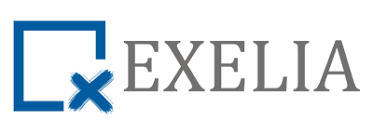 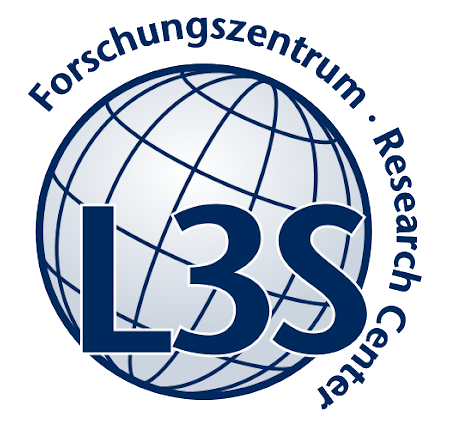 CONTATTI:
Follow us:
Parisa Ghodous
Professor
SOC, LIRIS UMR 5205
University of Lyon I
Email: parisa.ghodous@univ-lyon1.fr
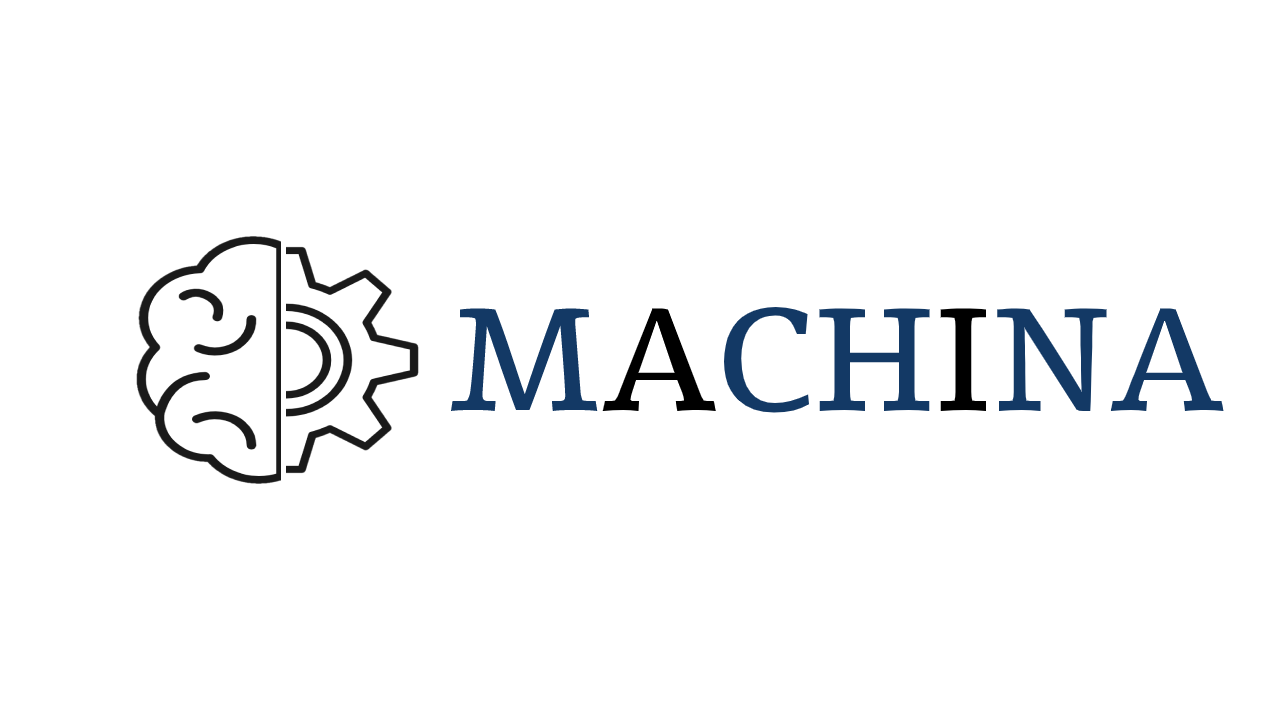 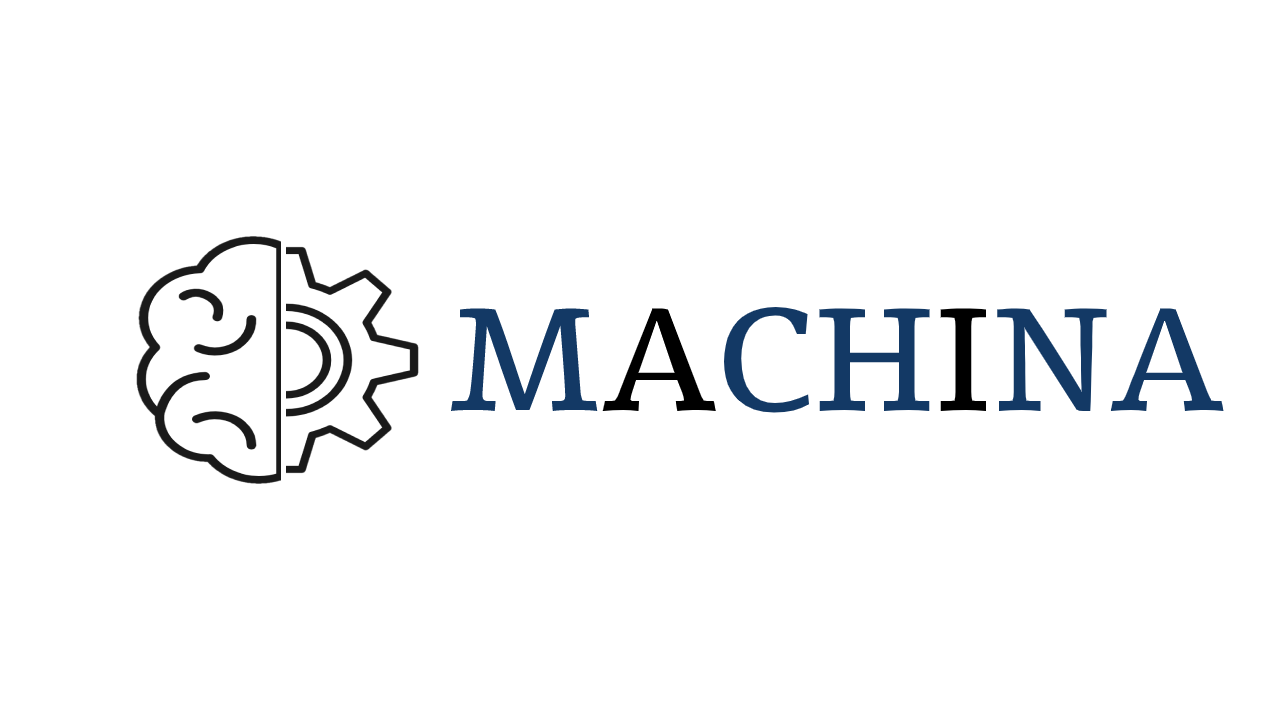 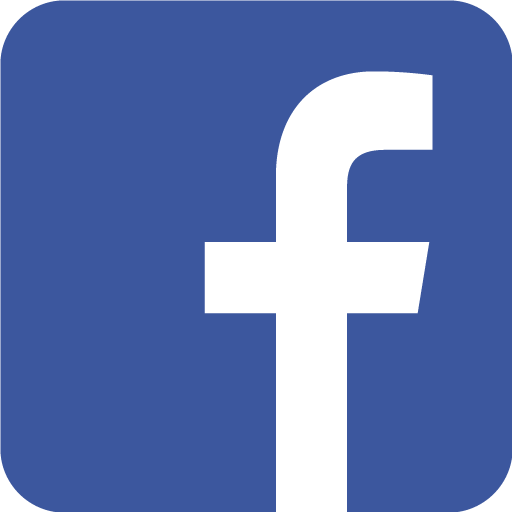 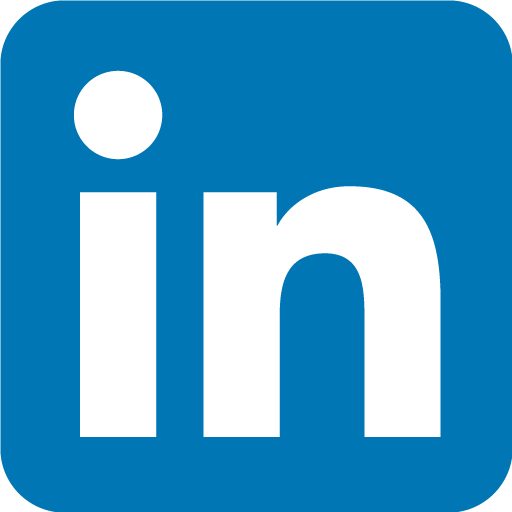 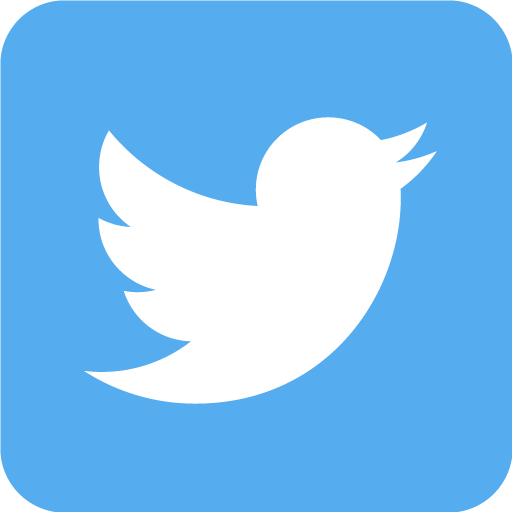 Il sostegno della Commissione europea alla produzione di questa pubblicazione non costituisce un'approvazione dei contenuti che riflette solo le opinioni degli autori e la Commissione non può essere ritenuta responsabile per qualsiasi uso che possa essere fatto delle informazioni in essa contenute.
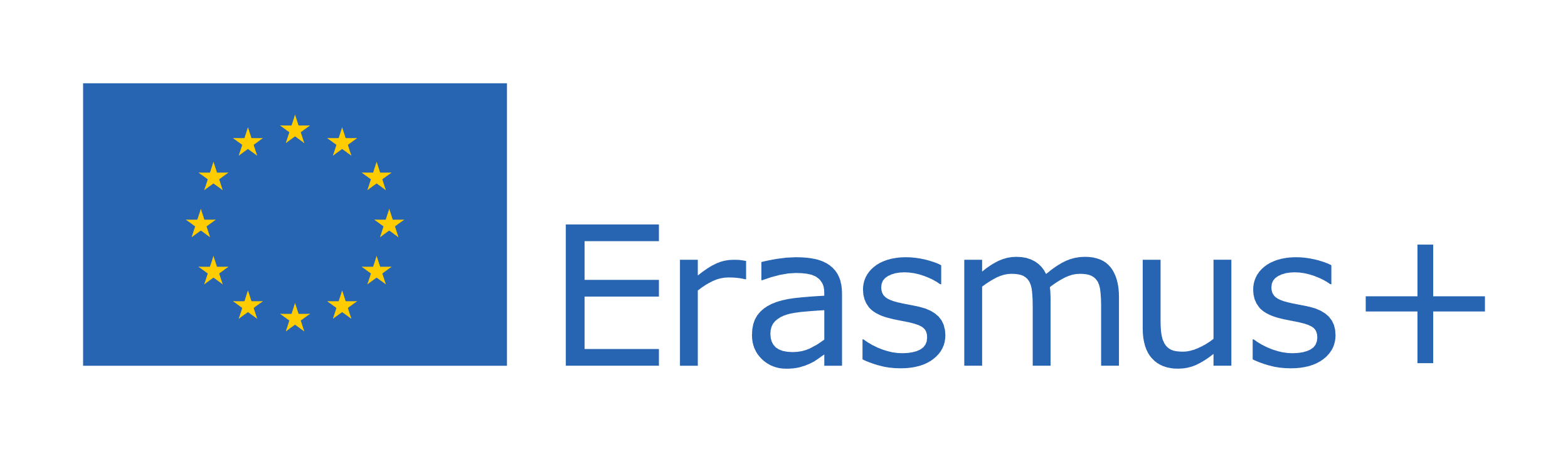